15 марта
День работников бытового обслуживания населения и жилищно-коммунального хозяйства
Объем платных услуг населению Алтайского края
(млрд.  рублей)
Структура объема платных услуг
 (в процентах к итогу)
Структура объема бытовых услуг
(в процентах к итогу)
АЛТАЙКРАЙСТАТ
День работников бытового обслуживания населения и жилищно-коммунального хозяйства
Структура оплаты жилищно-коммунальных услуг населением Алтайского края, в %
2015 год
2019 год
АЛТАЙКРАЙСТАТ
День работников бытового обслуживания населения и жилищно-коммунального хозяйства
Благоустройство жилищного фонда Алтайского края
2015 – 67,2%
2019 – 69,5%
2015 – 51,8%
2019 – 54,3%
2015 – 79,2%
2019 – 82,0%
2015 – 51,4%
2019 – 54,3%
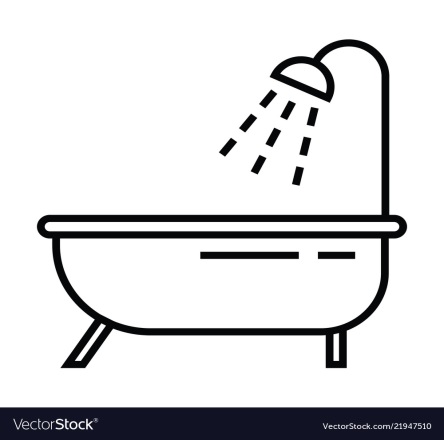 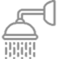 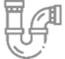 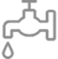 Горячим водоснабжением
Водоотведением (канализацией)
Ваннами (душем)
Водопроводом
2015 – 31,7%
2019 – 34,2%
2015 – 59,7%
2019 – 58,4%
2015 – 88,0%
2019 – 91,1%
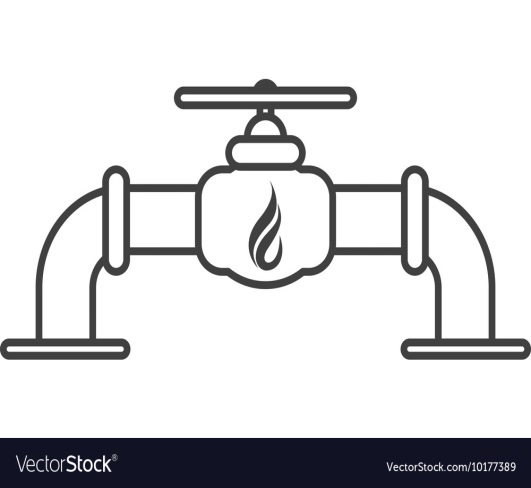 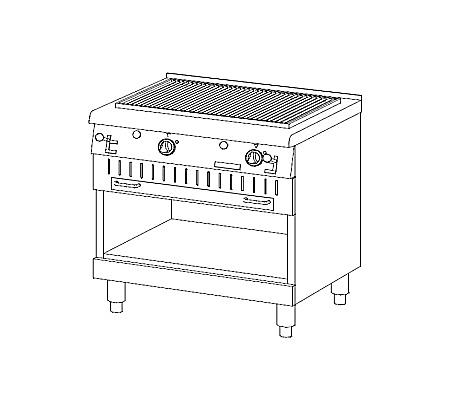 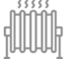 Напольными электроплитами
Отоплением
Газом (сетевым, сжиженным)
АЛТАЙКРАЙСТАТ